DÉVELOPPER LE VÉLOTOURISME
GUIDE D’AIDEDÉPÔT DE DOSSIER
Financé par Destination France
Développer le vélotourisme
Déposer mon dossier – Plateforme
SE RENDRE SUR LA PAGE DU PROGRAMME
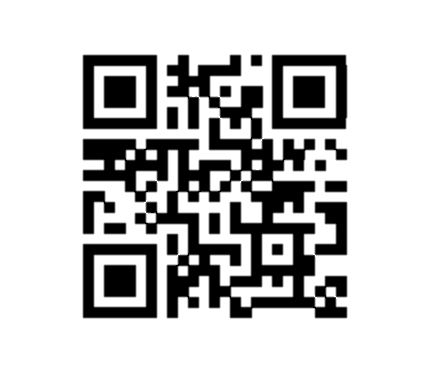 agirpourlatransition.ademe.fr
Financé par Destination France
Développer le vélotourisme
Déposer mon dossier – Plateforme
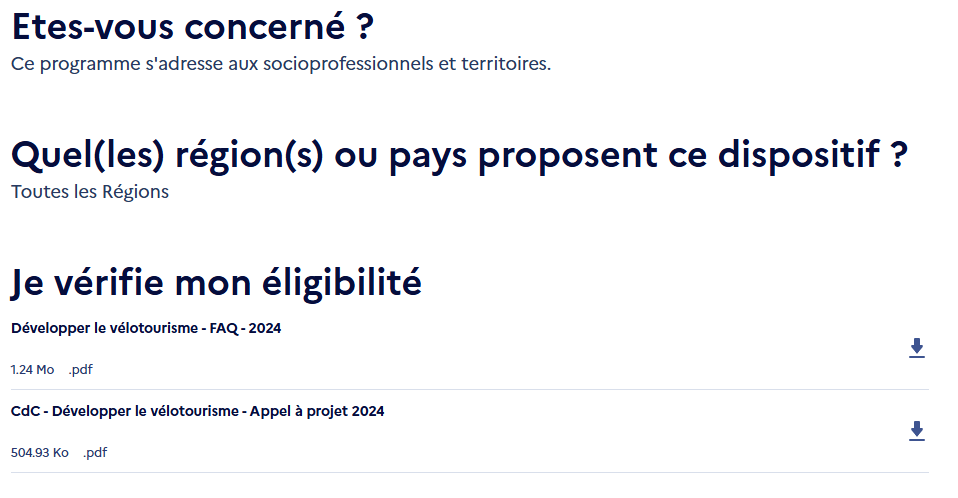 TÉLÉCHARGER LE CAHIER DES CHARGES ET FAQ DU DISPOSITIF
Financé par Destination France
Développer le vélotourisme
Déposer mon dossier – Plateforme
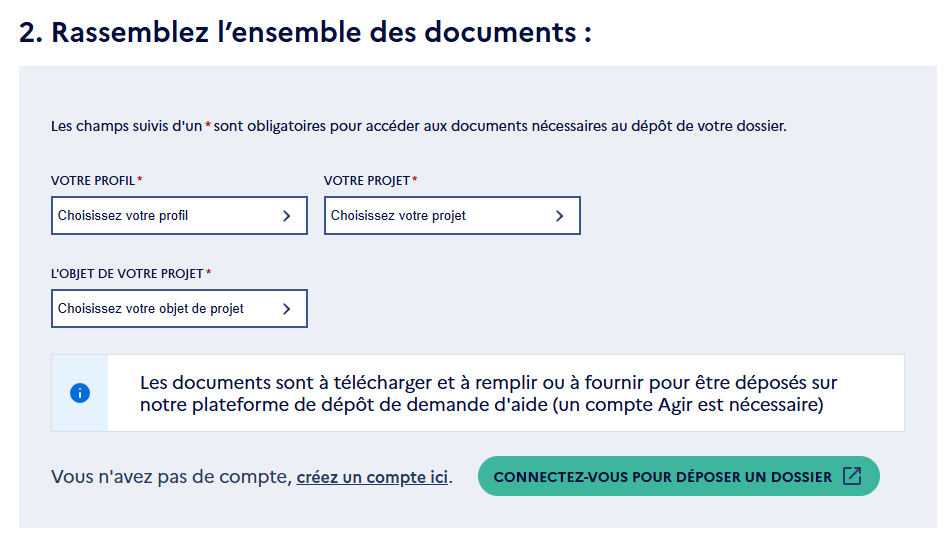 CHOISIR L’AXE CORRESPONDANTA VOTRE DEMANDEPUISCLIQUER SUR « CONNECTEZ-VOUS POUR DEPOSER UN DOSSIER»
Financé par Destination France
Développer le vélotourisme
Déposer mon dossier – Plateforme
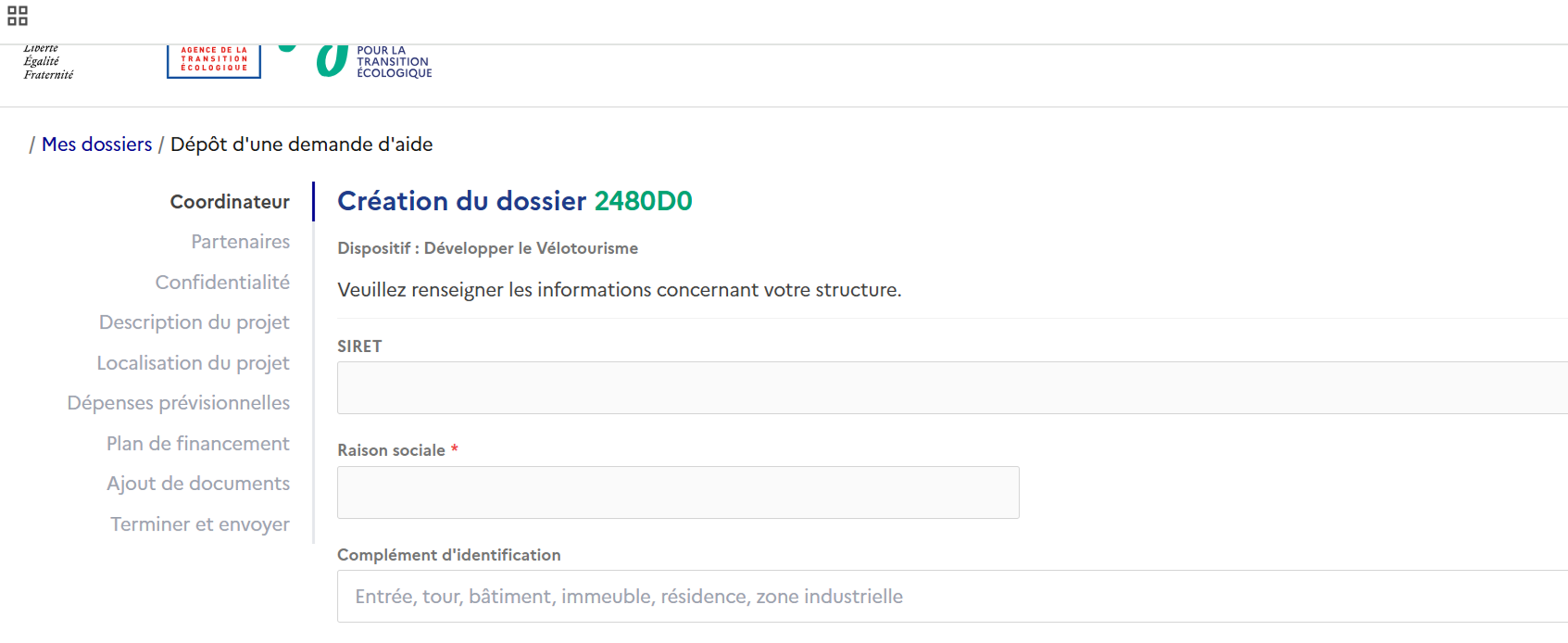 REMPLIR LES INFORMATIONS DEMANDEESTELEVERSER LES DOCUMENTS
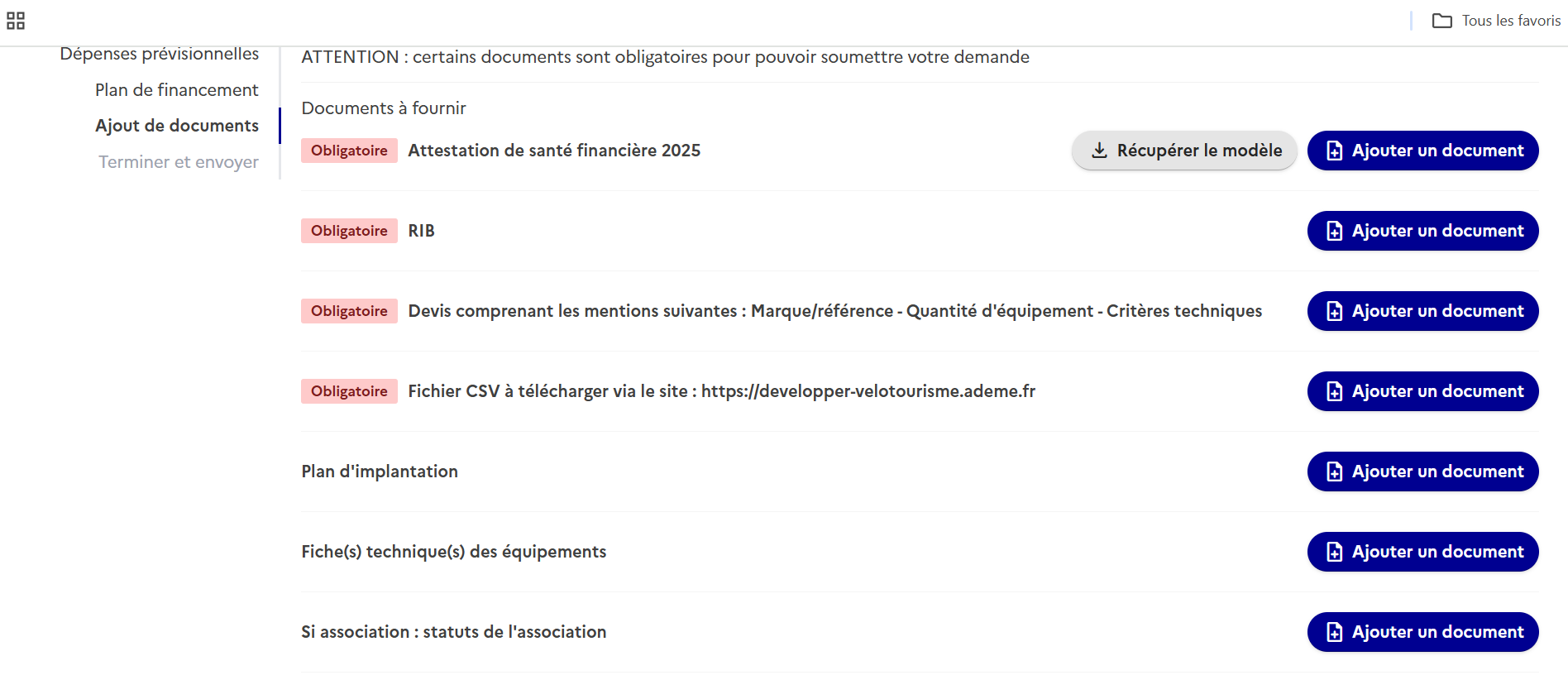 UNE FOIS LA DEMANDE COMPLETECLIQUER SUR TERMINER ET ENVOYER
Financé par Destination France
Développer le vélotourisme
Déposer mon dossier – Documents nécessaires
DOCUMENTS OBLIGATOIRES
Devis 
Fichier CSV
Attestation de santé financière
AXE 1
AXE 3
AXE 2
Plan d'implantation
Fiche(s) technique(s) des équipements
Attestation de prise de contact avec la marque Accueil Vélo
Si association : statuts de l'associationSi association : liste des administrateurs de l'associationSi association : bilans et comptes de résultat des 2 dernières années de l'association
Déclaration des aides Minimis
Plan d'implantation
Fiche(s) technique(s) des équipements
Photos des équipements déjà présents si Aire partielle
Localisation par rapport à l'itinéraire vélo concerné (capture d'écran de l'emplacement choisi et de l'itinéraire vélo)
Cahier des charges / CCTP de l'étude
Spécifique tronçon d'un itinéraire inscrit au schéma national - Courrier avis du comité d'itinéraire
Statuts de l'association - uniquement si association
Liste des administrateurs de l'association - uniquement si association
Les bilans et comptes de résultat des 2 dernières années de l'association - uniquement si association
Ces documents, propres à chaque axe, doivent être associés à votre dépôt de dossierde demande d’aide. Ils sont nécessaires à l’instruction de votre dossier.
Financé par Destination France
Développer le vélotourisme
Devis et fiche technique
INFORMATIONS NÉCESSAIRES

DEVIS : doivent être regroupés dans 1 seul document PDF

Informations de la société prestataire :- Nom- SIRET- Numéro de TVA si applicable
Raison sociale de l’établissement demandeur
Date du devis
Nom de l’équipement (conformément au tableau des aménagements éligibles)
Quantité de l’équipement
Montant HT (ou TTC si non assujetti)
NE PAS ÊTRE SIGNÉ
FICHES TECHNIQUE : doivent être regroupés dans 1 seul document PDF

Caractéristique technique de l’équipement :
Taille
Matériaux
Besoin d’installation
Photo
Typologie d’équipement


La fiche technique permet de définir l’éligibilité ou non de l’équipement
Financé par Destination France
Développer le vélotourisme
Plan d’implantation
INFORMATIONS NÉCESSAIRES

FORME :

Capture d’écran de vue aérienne
Plan d’architecte
Extrait cadastral

INFORMATIONS :

Emplacement des équipements
Nom et nombres d’équipements
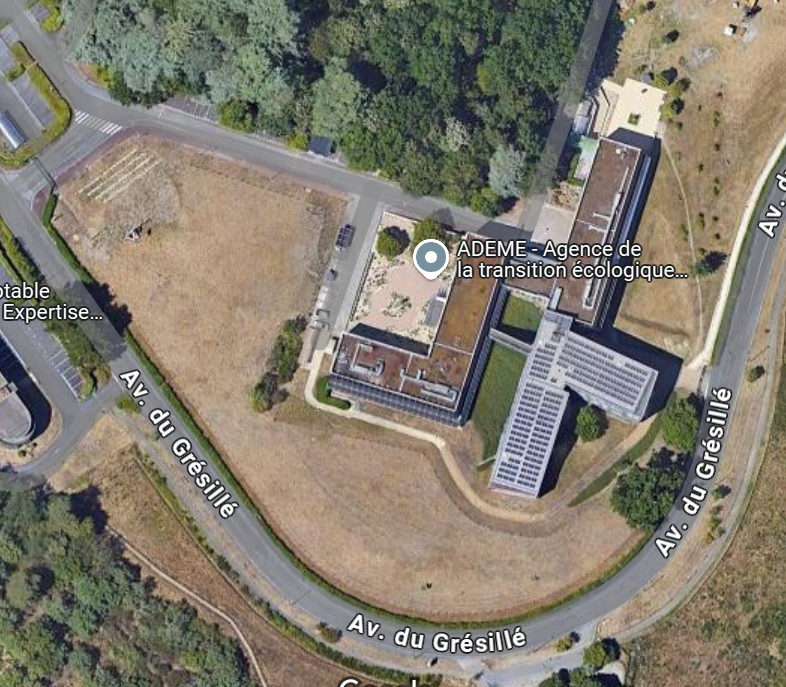 Abri Vélo
Financé par Destination France
Développer le vélotourisme
Attestation de prise de contact avec Accueil Vélo
INFORMATIONS NÉCESSAIRES

FORMATS ACCEPTÉS :

Capture d’écran d’échange de mail avec le référent Accueil Vélo du territoire
Pré-audit de l’établissement par le référent Accueil Vélo
Certificat de labélisation (si l’établissement est déjà labélisé)

INFORMATIONS MINIMALES ATTENDUES :

Nom de l’établissement
Nom du référent Accueil Vélo et de la structure à laquelle il appartient
Financé par Destination France
Développer le vélotourisme
Déposer mon dossier – Documents nécessaires
L’ATTESTATION DE SANTE FINANCIERE
Financé par Destination France
Développer le vélotourisme
Déposer mon dossier – Attestation de Santé Financière
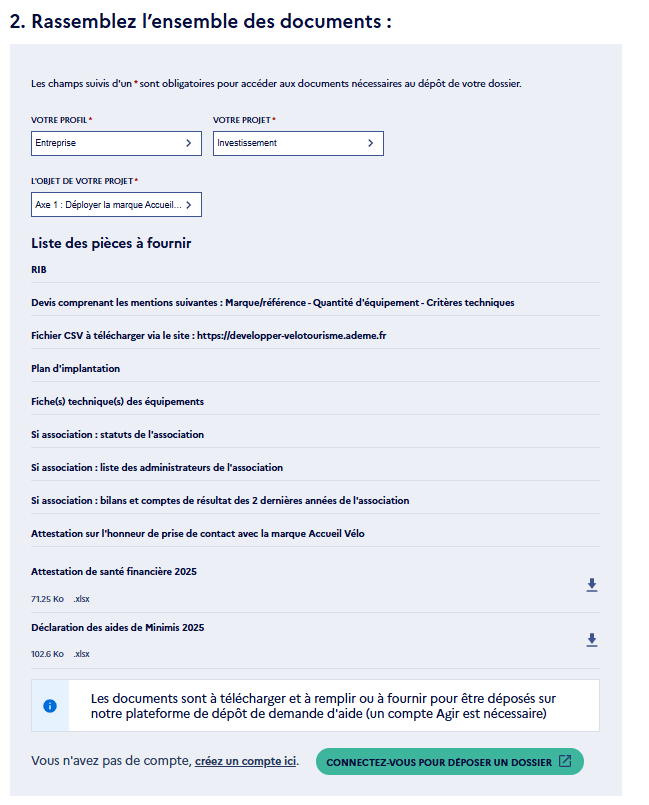 POUR TÉLÉCHARGER L’ATTESTATION
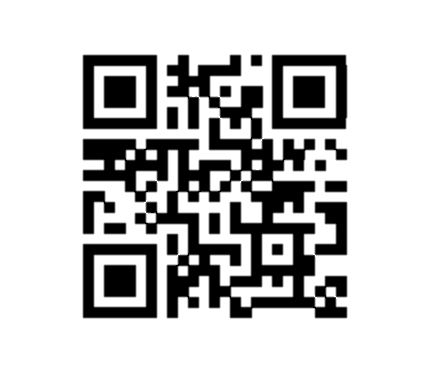 Financé par Destination France
Développer le vélotourisme
Déposer mon dossier – Attestation de Santé Financière
ONGLET 3 /
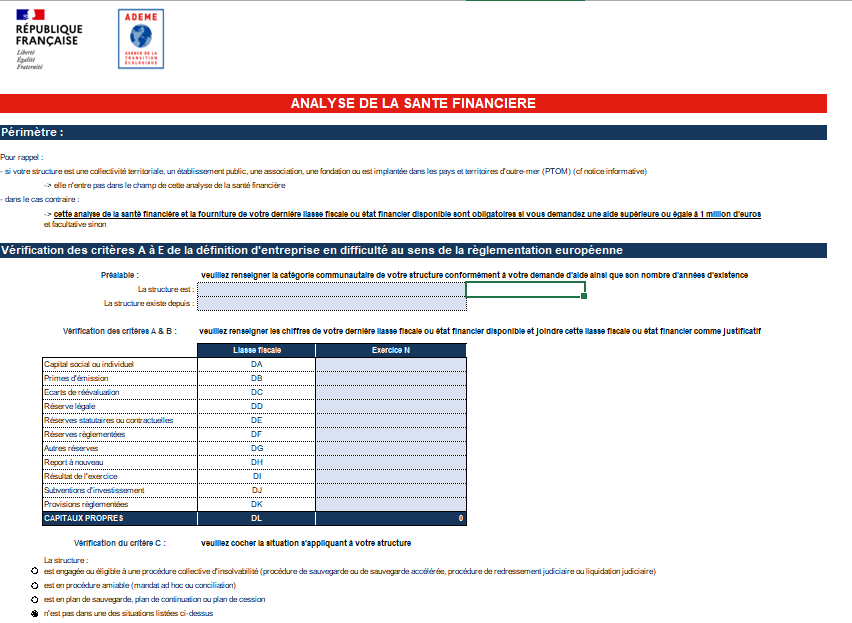 REMPLIR LES CHAMPS REQUISAFIN QUE LA MATRICE ATTESTE LA SANTÉ FINANCIÈRE DE VOTRE ÉTABLISSEMENT
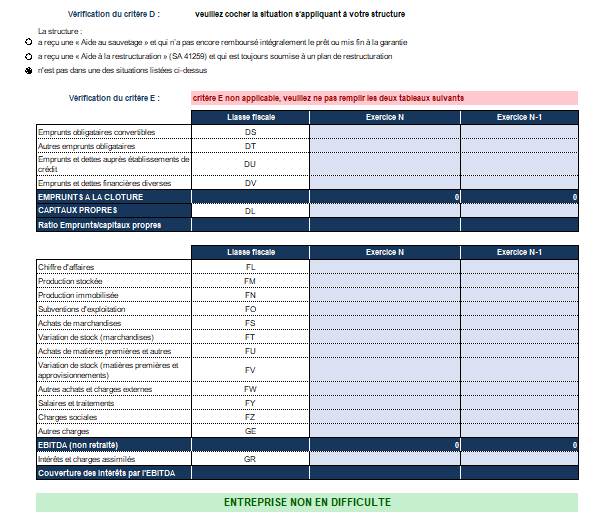 Financé par Destination France
Développer le vélotourisme
Déposer mon dossier – Attestation de Santé Financière
ONGLET 2
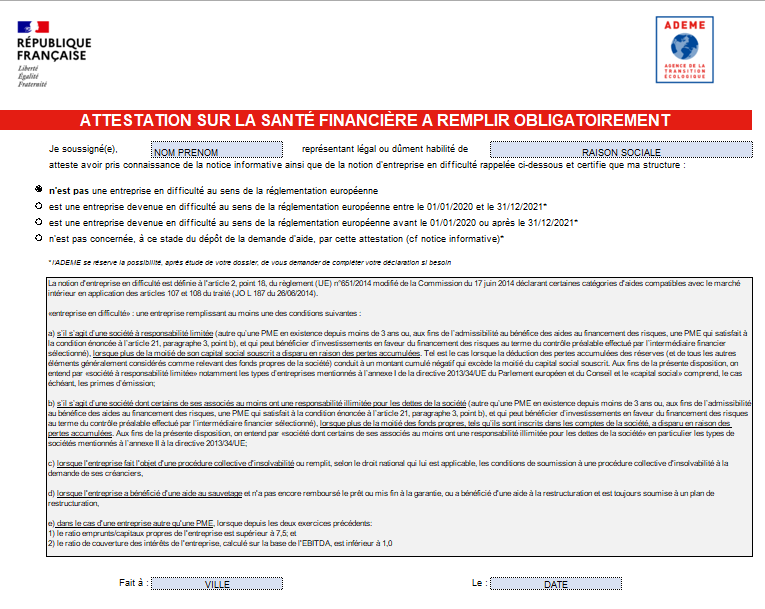 REMPLIR LES QUATRE CHAMPS INDIQUÉSENREGISTRER AU FORMAT EXCEL

NE PAS SIGNER
Financé par Destination France
Développer le vélotourisme
Déposer mon dossier – Documents nécessaires
DÉCLARATION DES AIDES DE MINIMIS
Financé par Destination France
Développer le vélotourisme
Déposer mon dossier – Déclaration des aides de Minimis
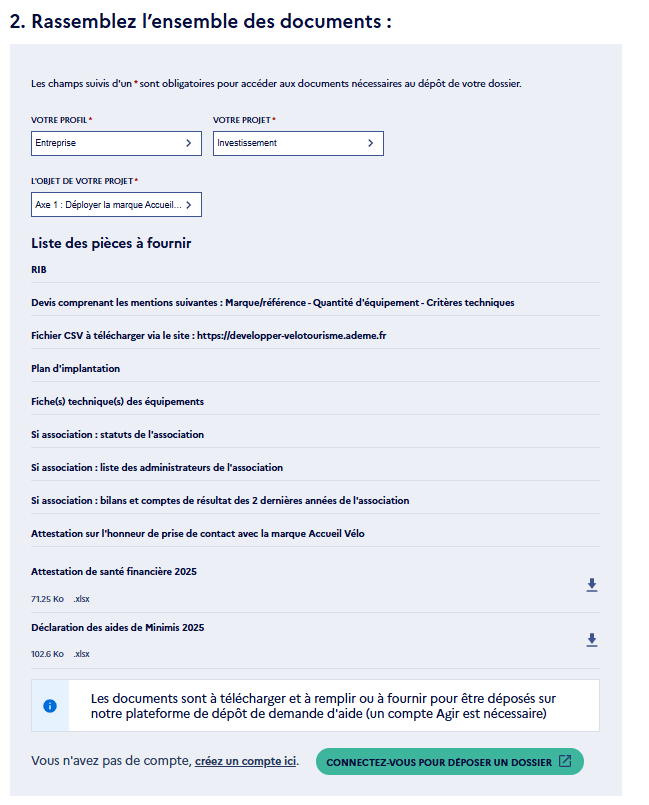 POUR TÉLÉCHARGER L’ATTESTATION
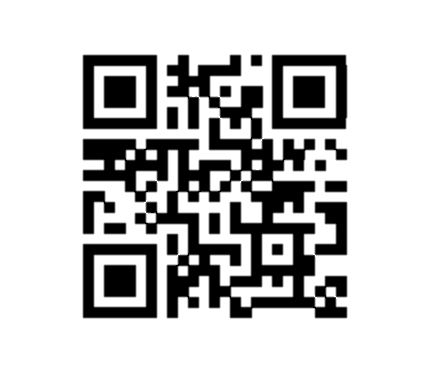 Financé par Destination France
Développer le vélotourisme
Déposer mon dossier – Déclaration des aides de Minimis
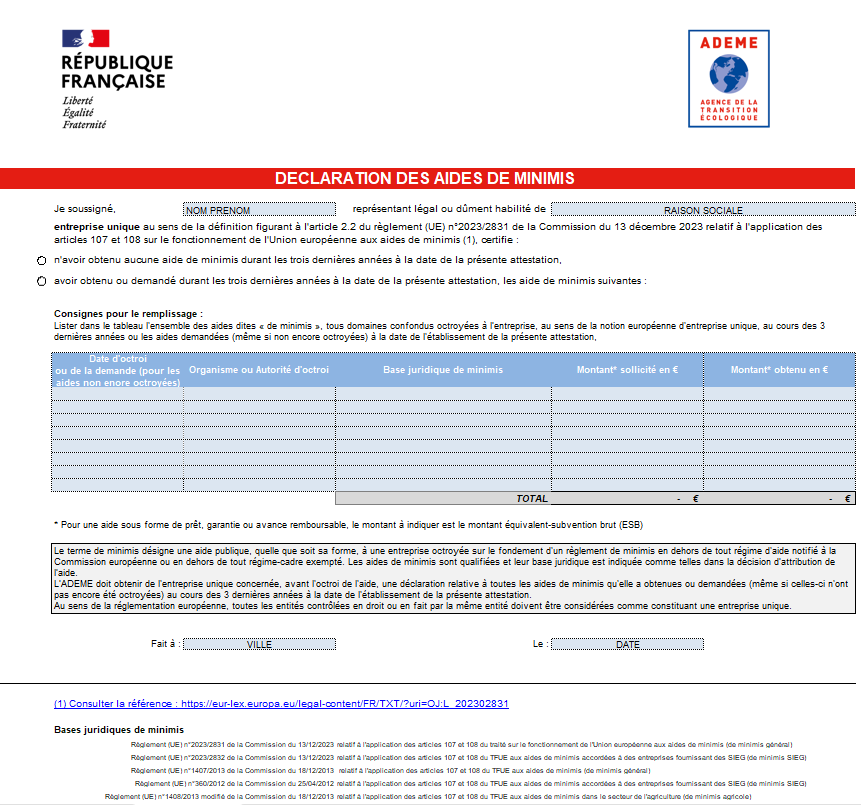 REMPLIR LES CHAMPS REQUIS
ENREGISTRER AU FORMAT XLSX
NE PAS SIGNER L’ATTESTATION
NE PAS ENREGISTRER AU FORMAT PDF
Financé par Destination France
Développer le vélotourisme
Déposer mon dossier – Documents nécessaires
LE FICHIER CSV
Financé par Destination France
Développer le vélotourisme
Déposer mon dossier – Fichier CSV
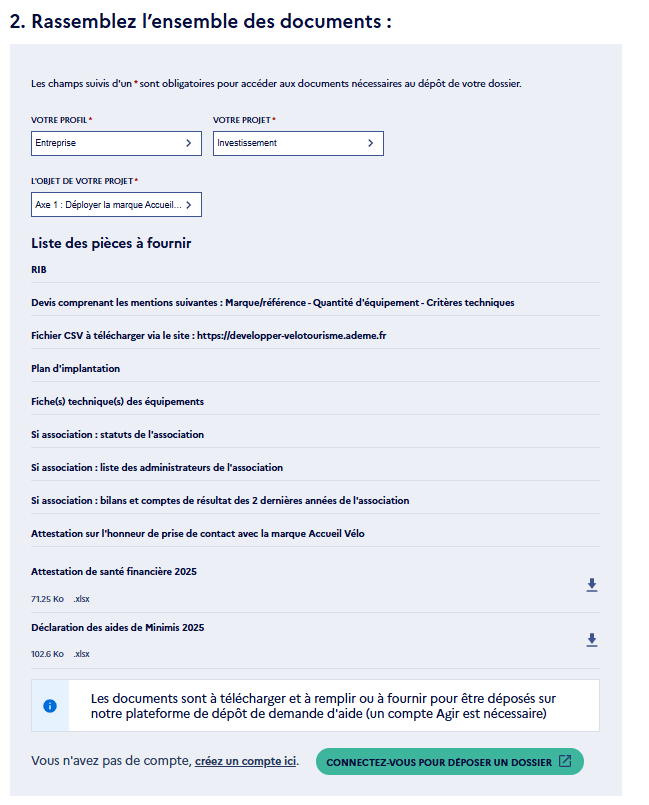 POUR TÉLÉCHARGER L’ATTESTATION
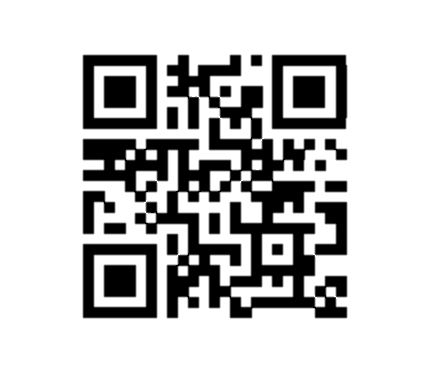 Financé par Destination France
Développer le vélotourisme
Déposer mon dossier – Fichier CSV
C'EST QUOI UN FICHIER CSV ?
UN FORMAT DE FICHIER QUI PRÉSENTE LES DONNÉES UNES DES AUTRES ET SÉPARÉS PAR DES « , »
AFFICHAGE SIMPLIFIÉ DES DONNÉES ET TRANSMISSION D’UN PROGRAMME À UN AUTRE
PERMET LE TRAITEMENT DE DONNÉES PAR DES PROGRAMMES EXCEL
Financé par Destination France
Développer le vélotourisme
Déposer mon dossier – Fichier CSV
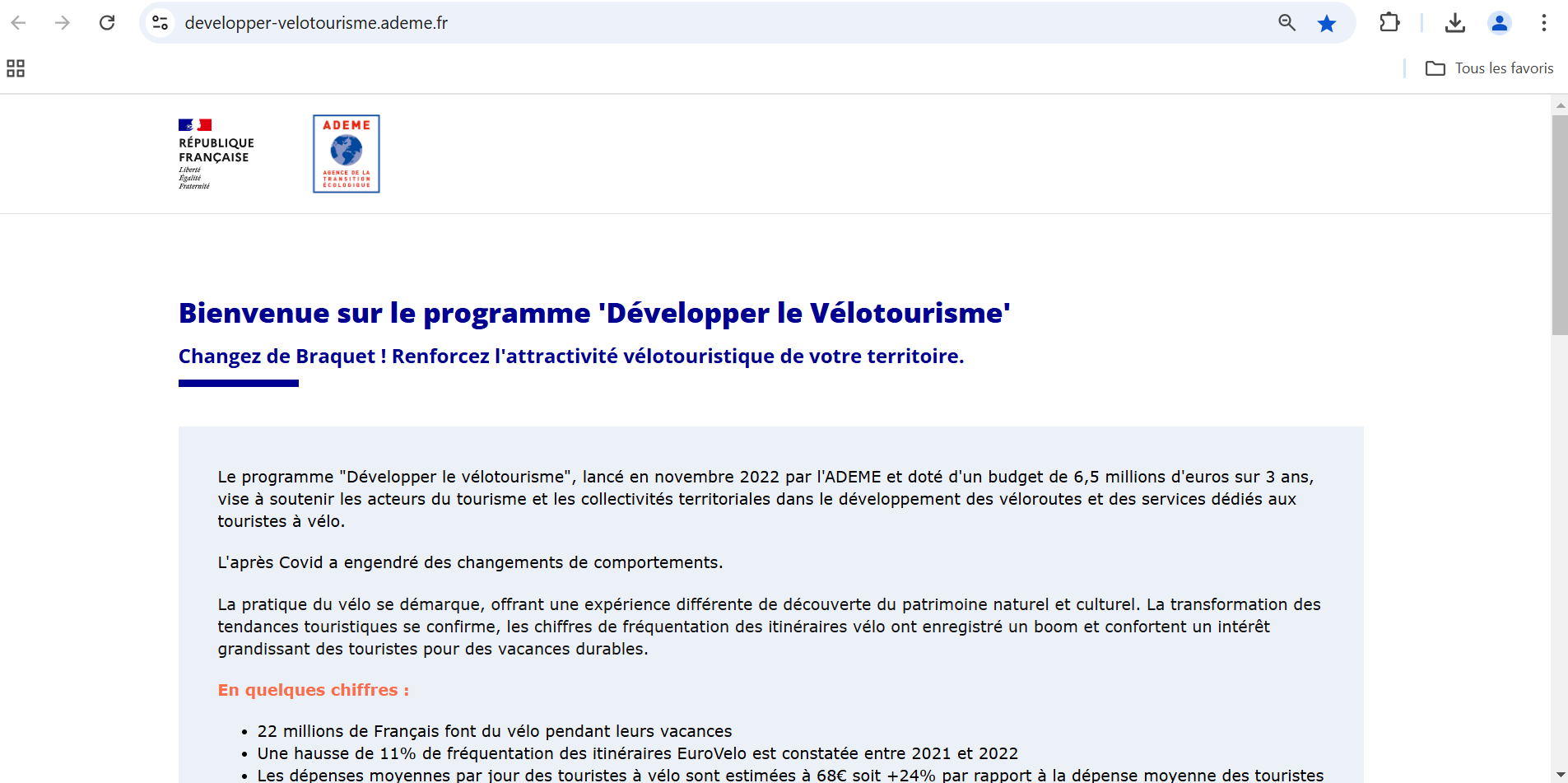 VOUS VENEZ D’ENTRER SUR UNE NOUVELLE PLATEFORME
FAIRE DEROULER LA PAGEPUISCHOISIR VOTRE TYPOLOGIE D’ETABLISSEMENT OU COLLECTIVITE
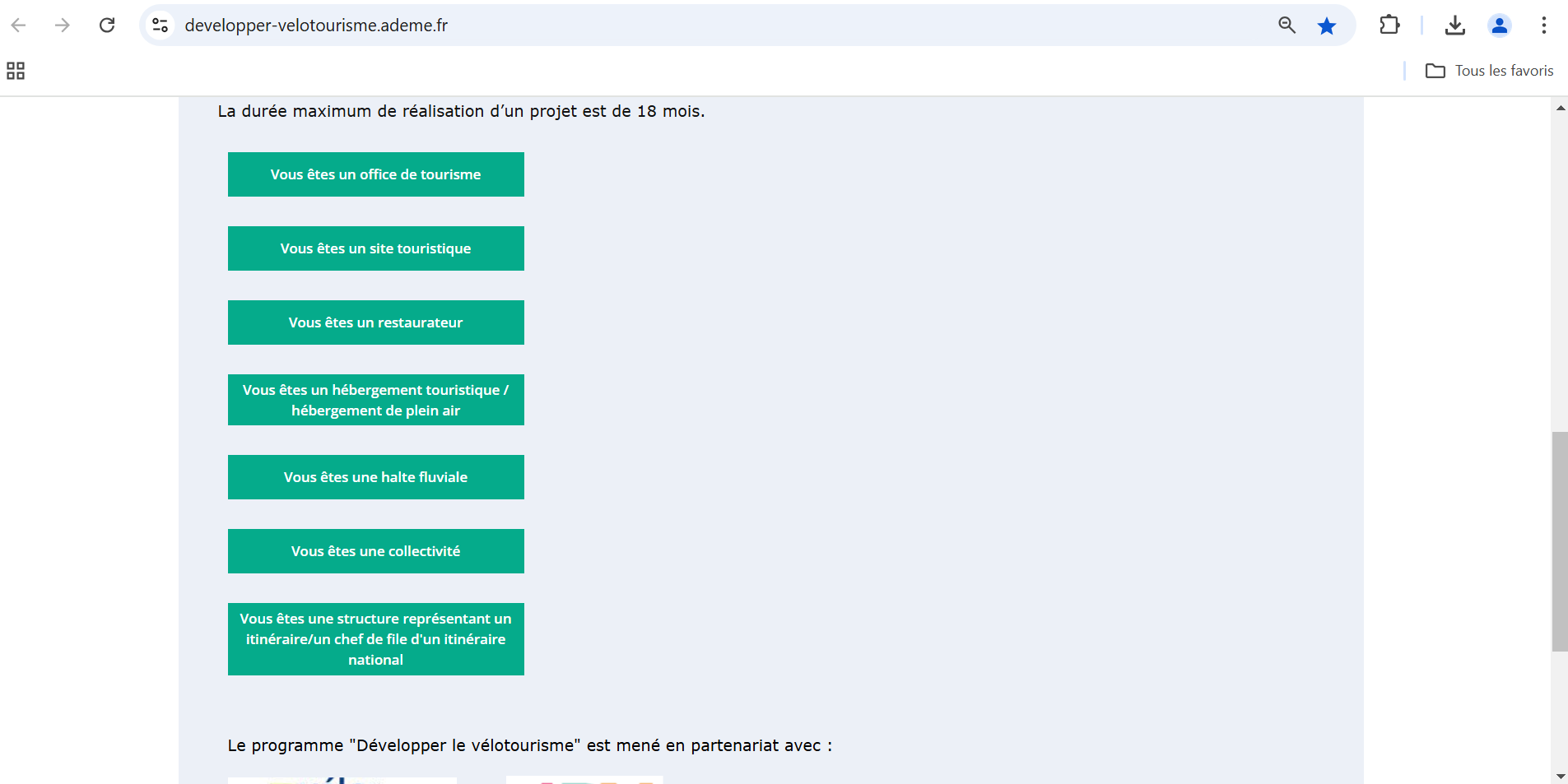 Financé par Destination France
Développer le vélotourisme
Déposer mon dossier – Fichier CSV
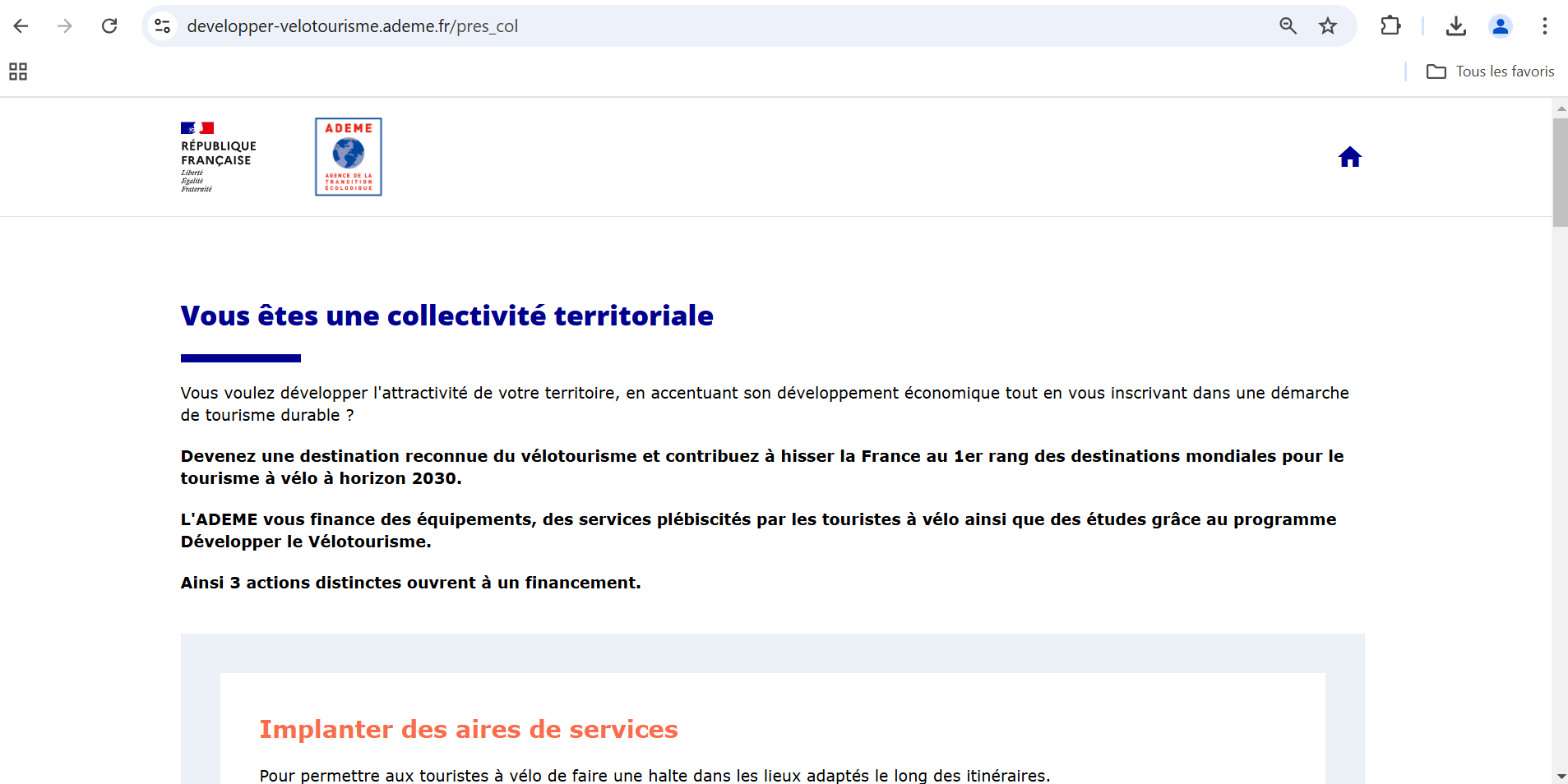 BIEN LIRE LES INFORMATIONS
FAIRE DEROULER LA PAGEPUISCLIQUER SURSUIVANT (EN BAS DE PAGE)
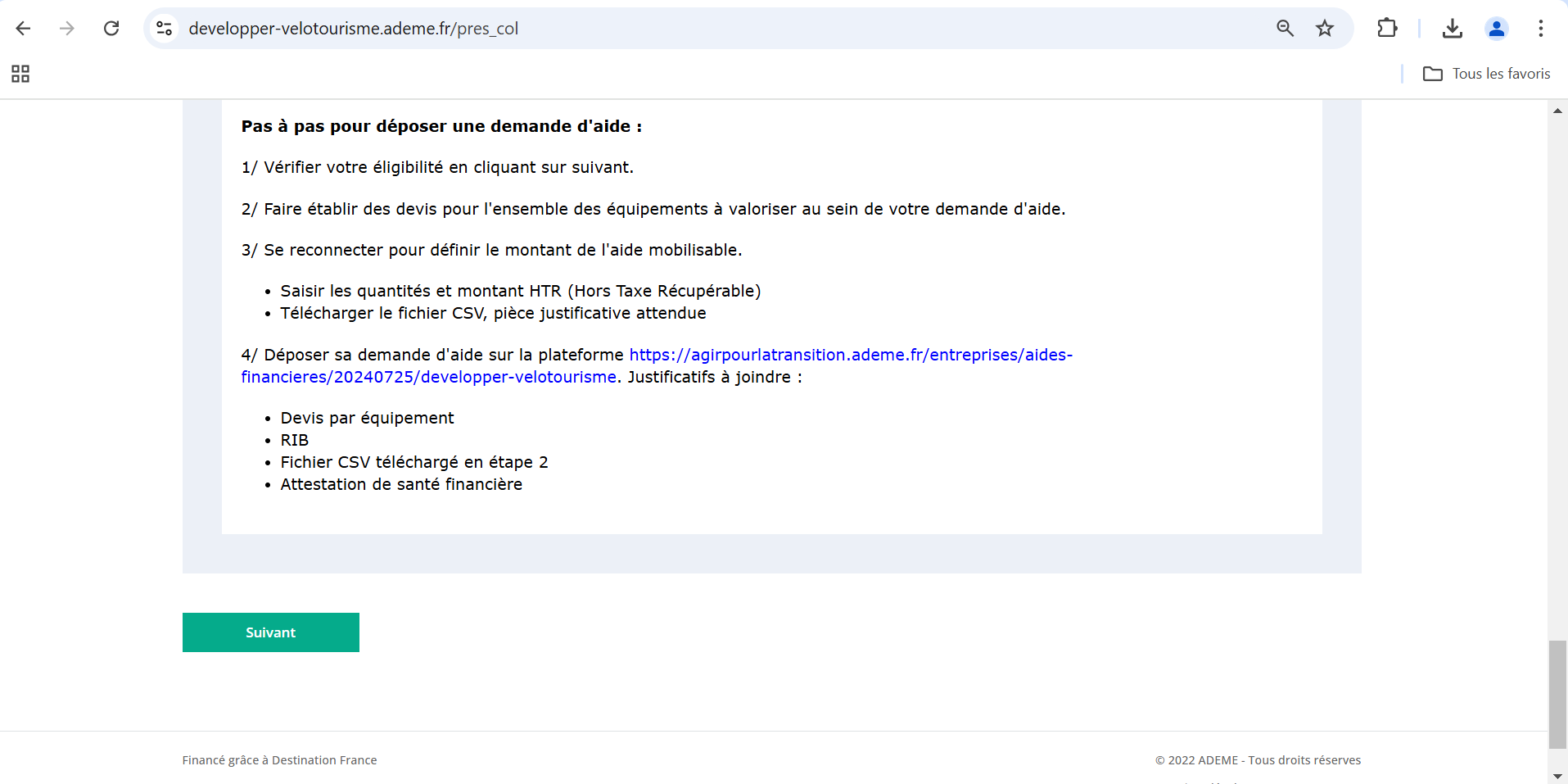 Financé par Destination France
Développer le vélotourisme
Déposer mon dossier – Fichier CSV
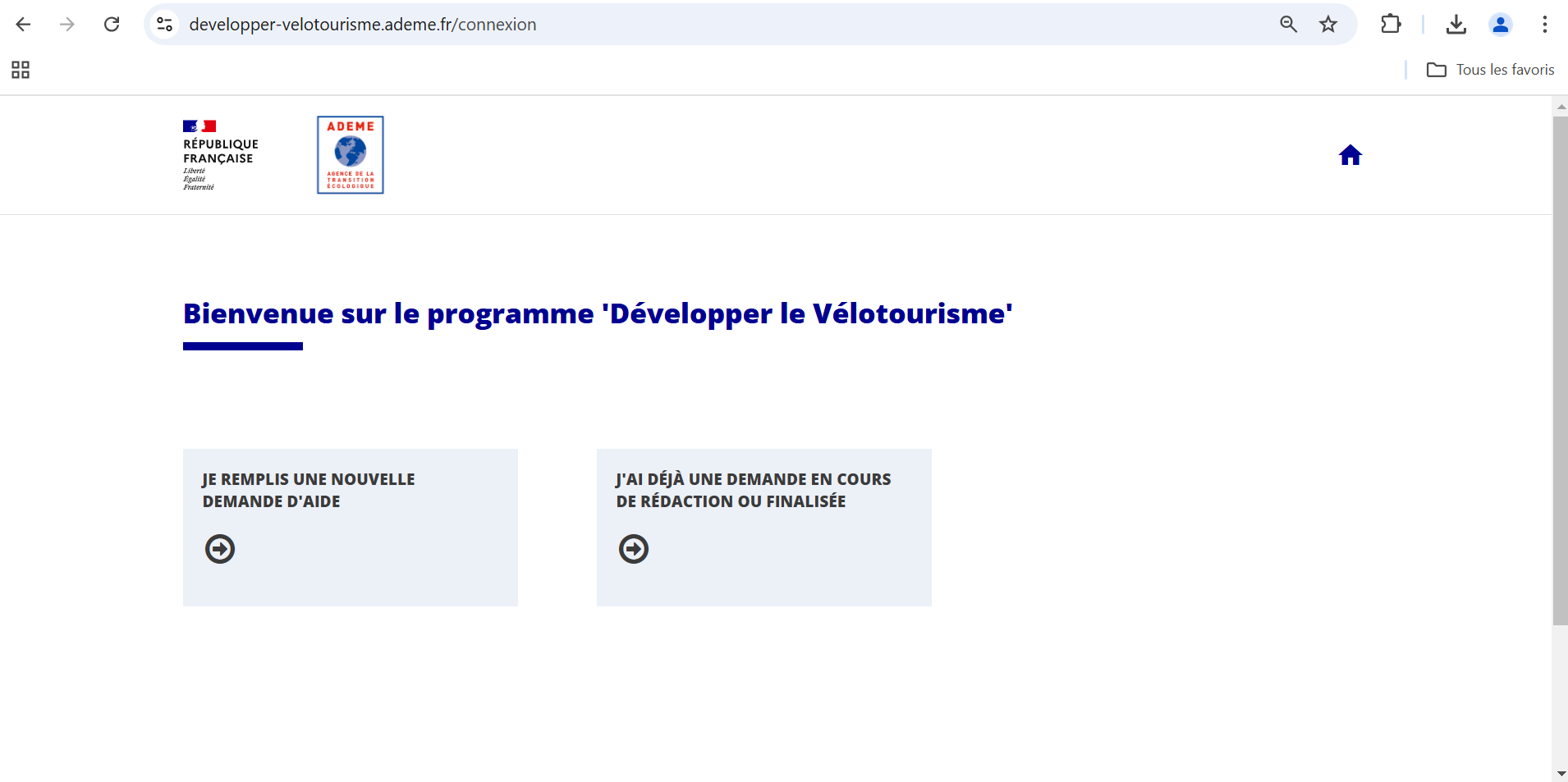 CLIQUER SUR

« JE REMPLIS UNE NOUVELLE DEMANDE D’AIDE »
Financé par Destination France
Développer le vélotourisme
Déposer mon dossier – Fichier CSV
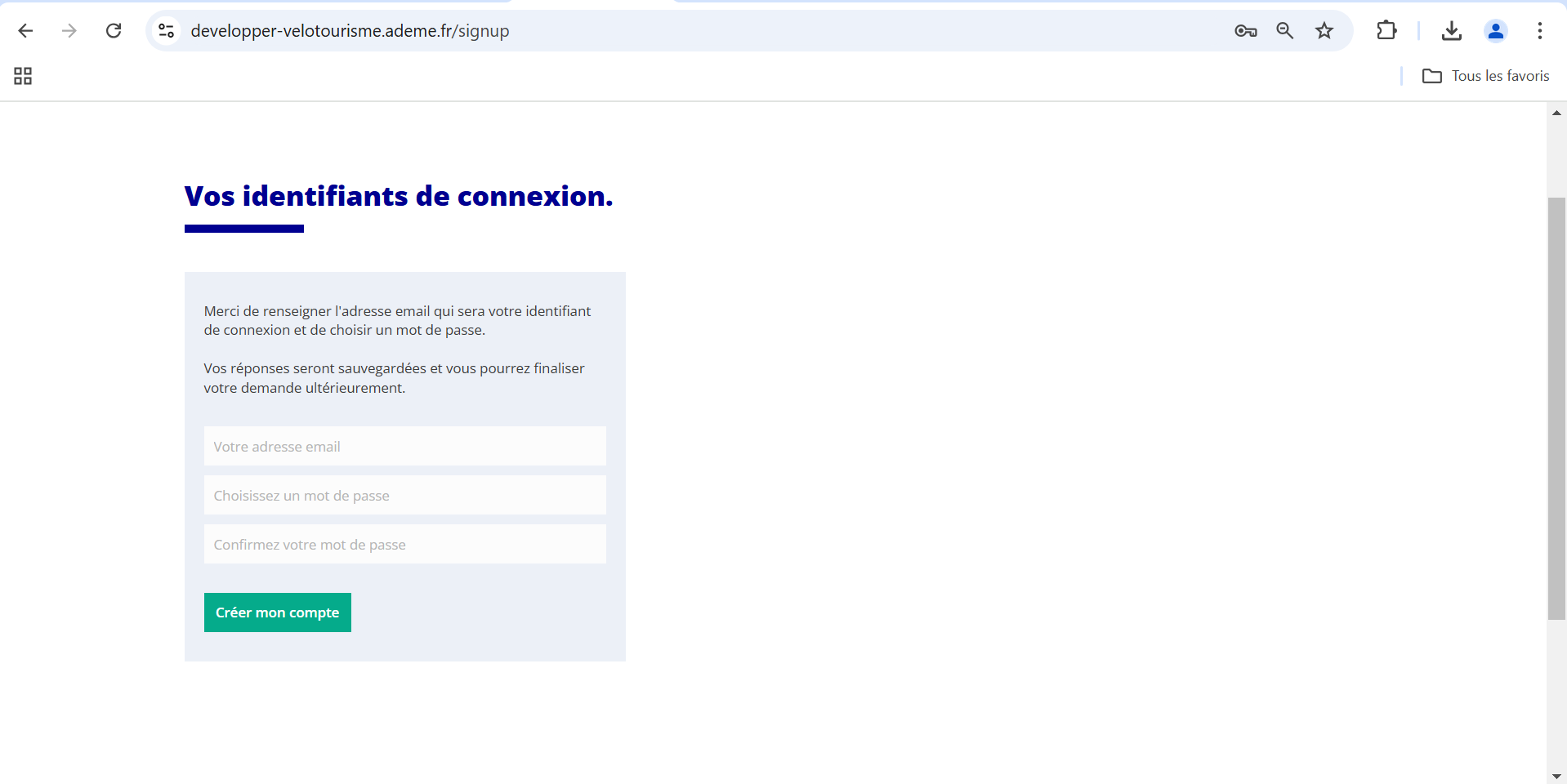 ICI IL FAUT 

CRÉER UN NOUVEAU COMPTE
UTILISER LES MEMES IDENTIFIANTS QUE SUR LA PLATEFORME AGIR
Financé par Destination France
Développer le vélotourisme
Déposer mon dossier – Fichier CSV
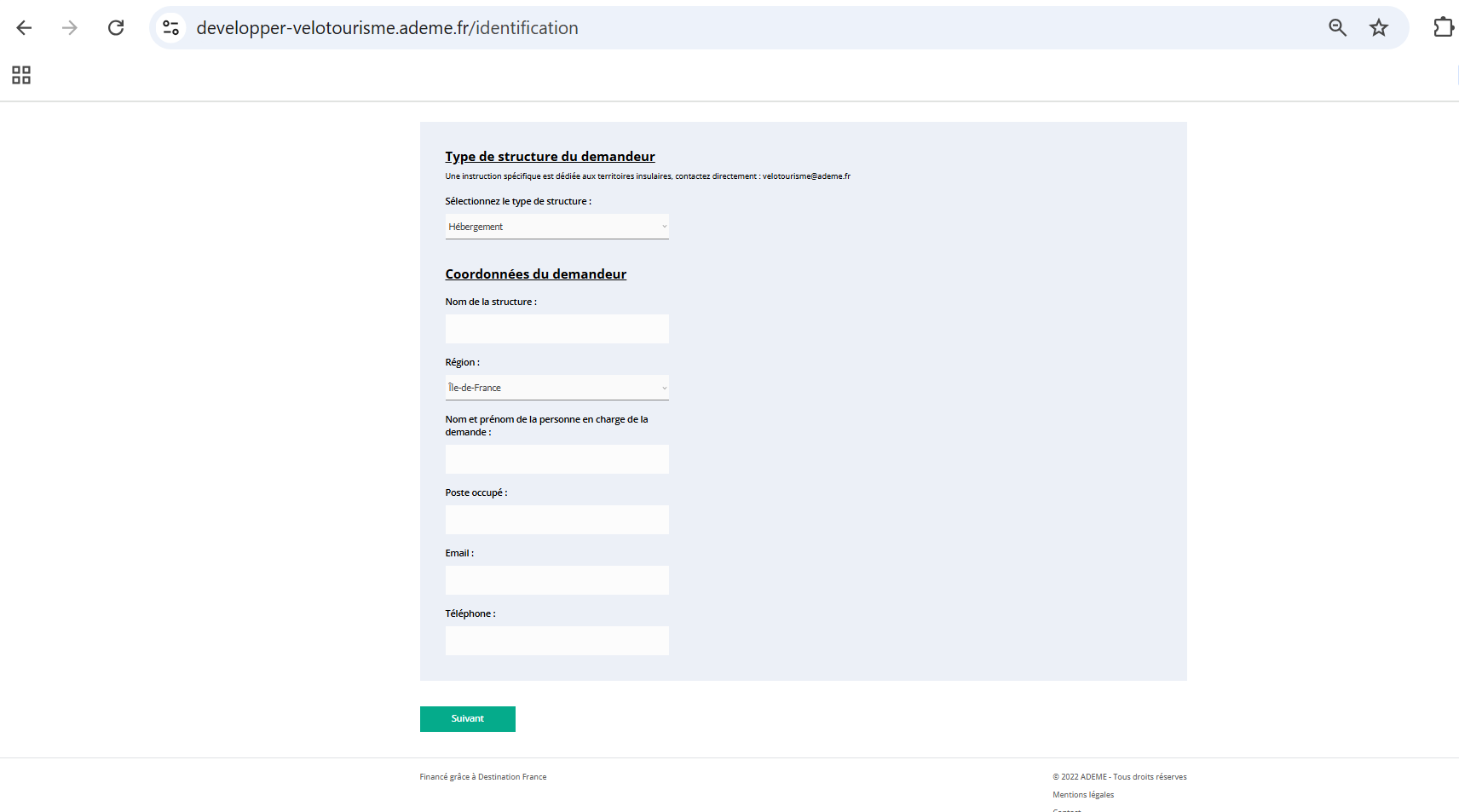 REMPLIR LES INFORMATIONSDEMANDÉES

CLIQUER SUR SUIVANT (EN BAS DE PAGE)
Financé par Destination France
Développer le vélotourisme
Déposer mon dossier – Fichier CSV
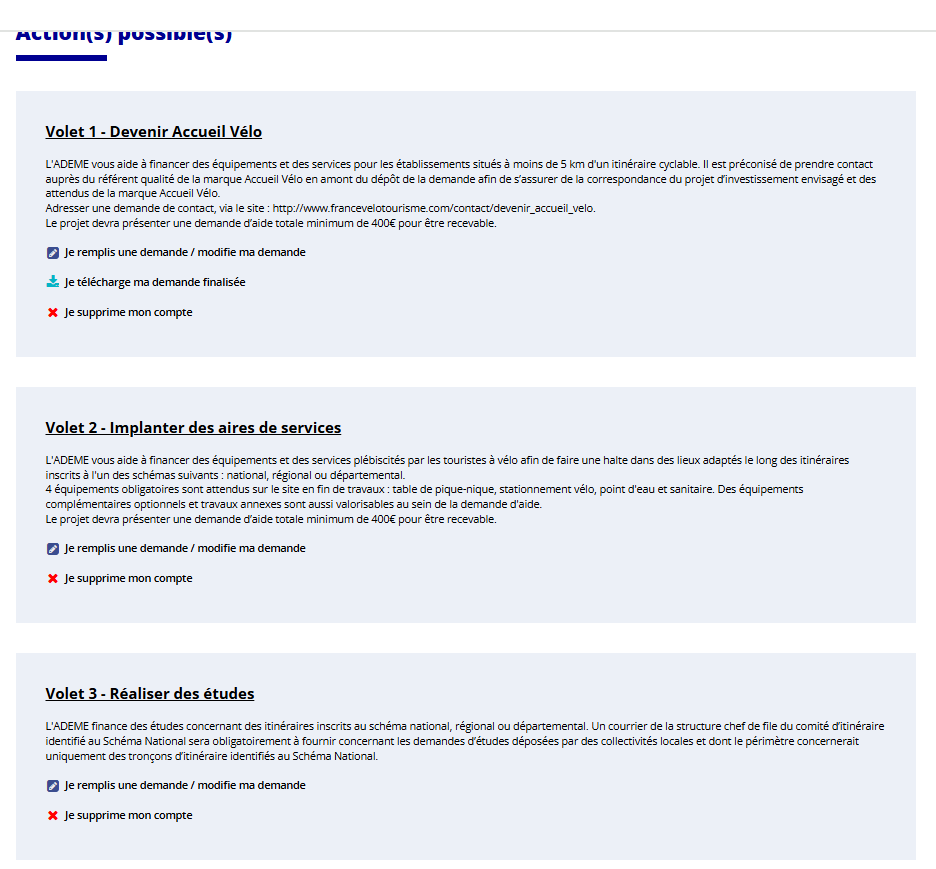 CLIQUER SUR 
« JE REMPLIS UNE DEMANDE /MODIFIE UNE DEMANDE »SUR L’AXE QUI VOUS CONCERNE
Financé par Destination France
Développer le vélotourisme
Déposer mon dossier – Fichier CSV
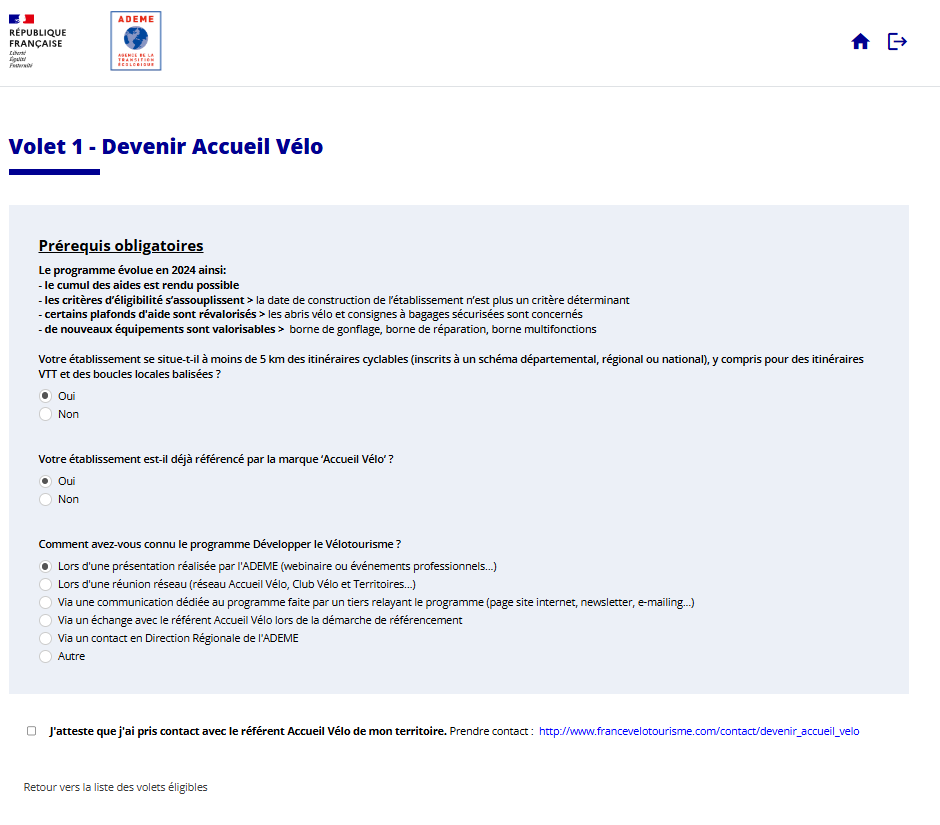 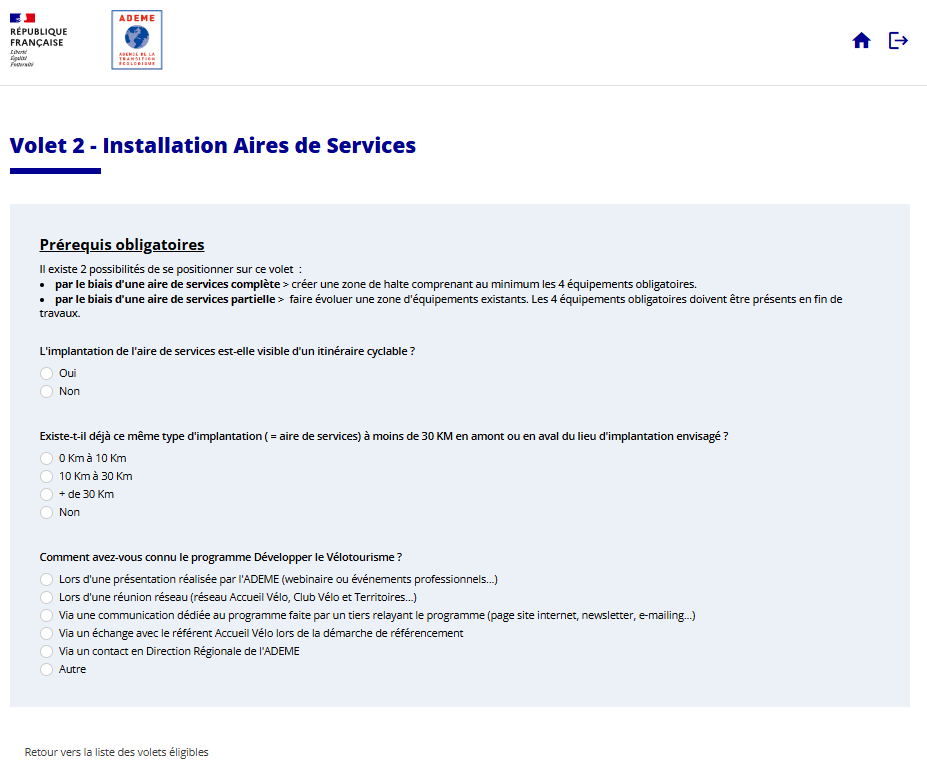 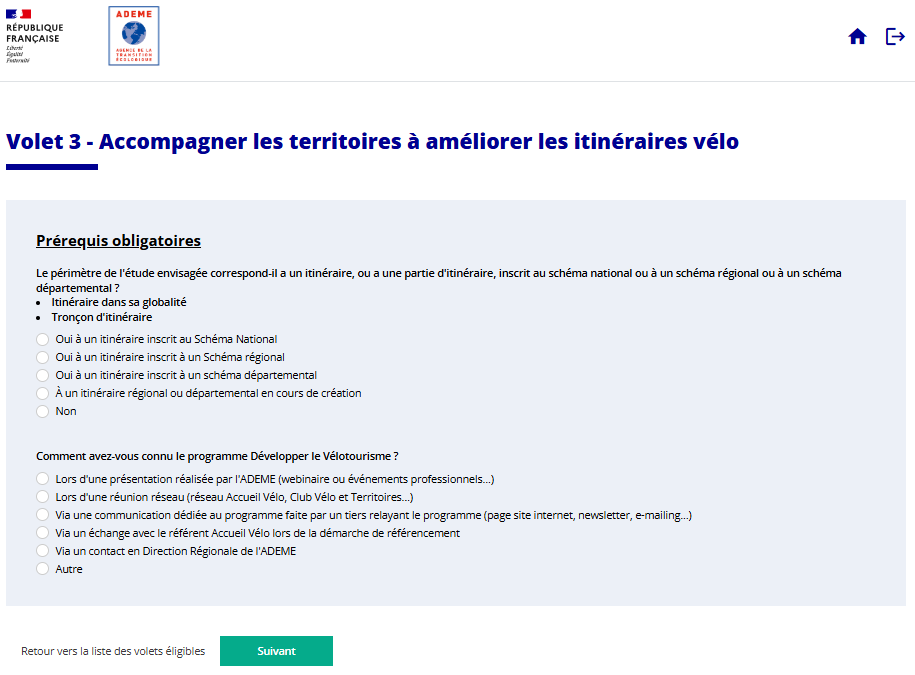 REMPLIR LE PRÉ-REQUIS  EN FONCTION DE VOTRE TYPOLOGIE D’ETABLISSEMENT OU COLLECTIVITE
Financé par Destination France
Développer le vélotourisme
Déposer mon dossier – Fichier CSV
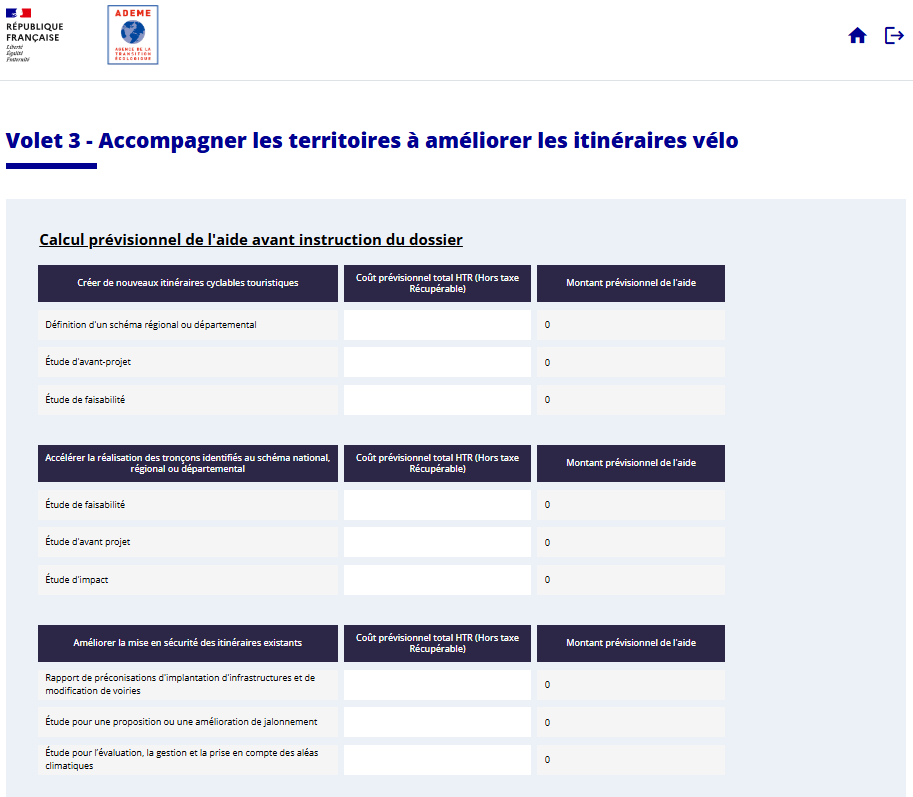 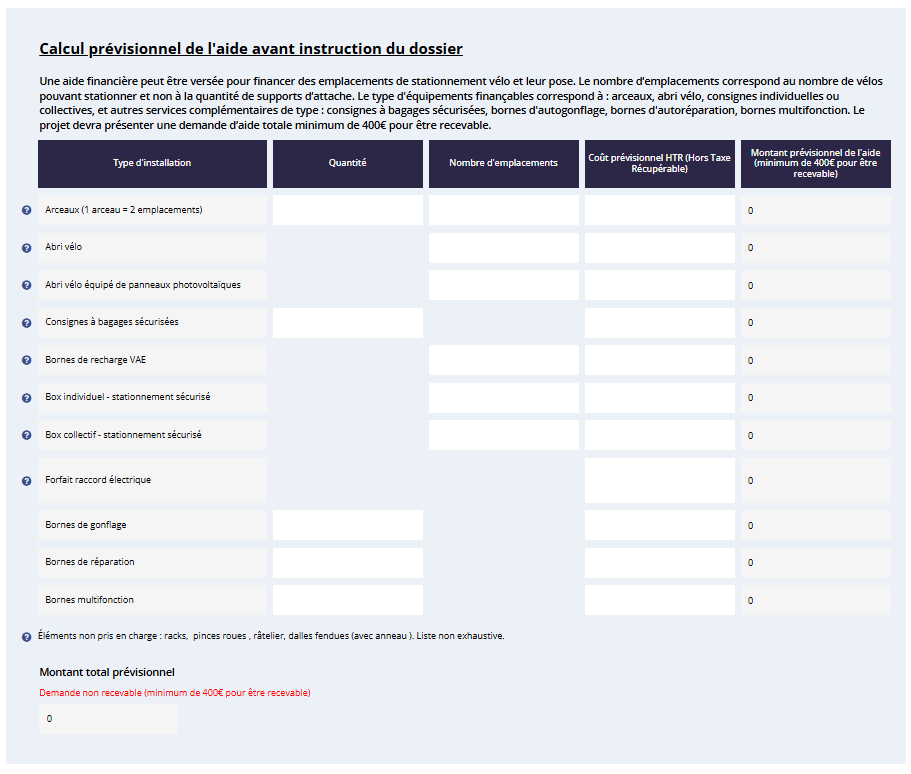 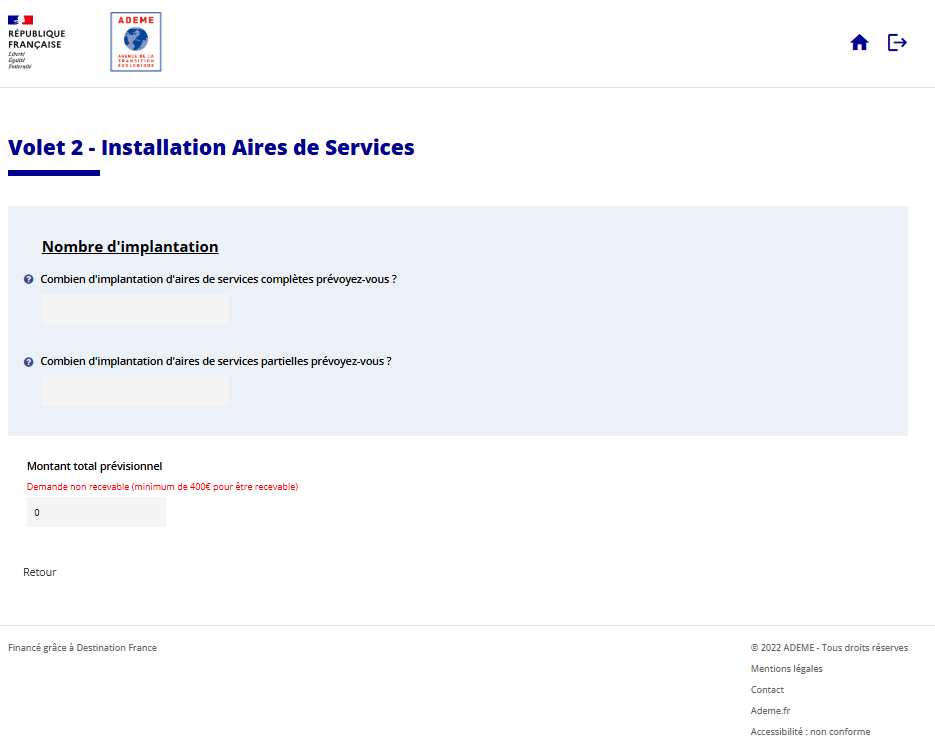 REMPLIR LE TABLEAU A L’AIDE DES DEVIS PUIS CLIQUER SUR SUIVANTCOUT HT : ASSUJETI A LA TVA OU FCTVA                 COUT TTC : NON ASSUJETI A LA TVA
Financé par Destination France
Développer le vélotourisme
Déposer mon dossier – Fichier CSV
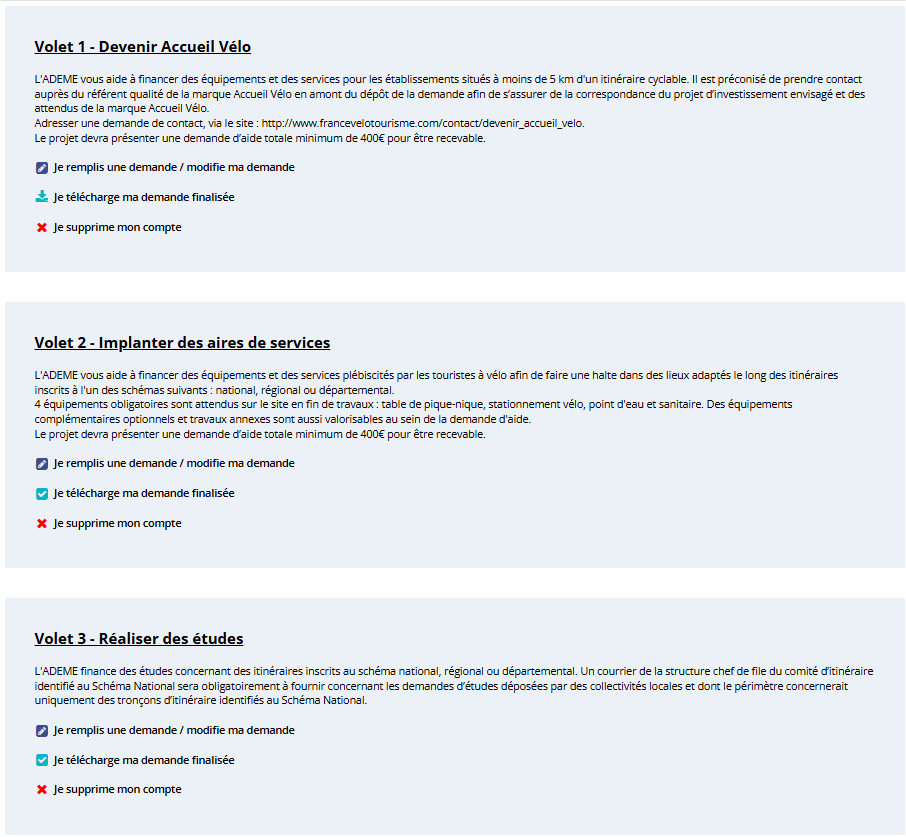 CLIQUER SUR 
« JE TELECHARGE MA DEMANDE FINALISÉE »
Financé par Destination France
Développer le vélotourisme
Déposer mon dossier – Fichier CSV
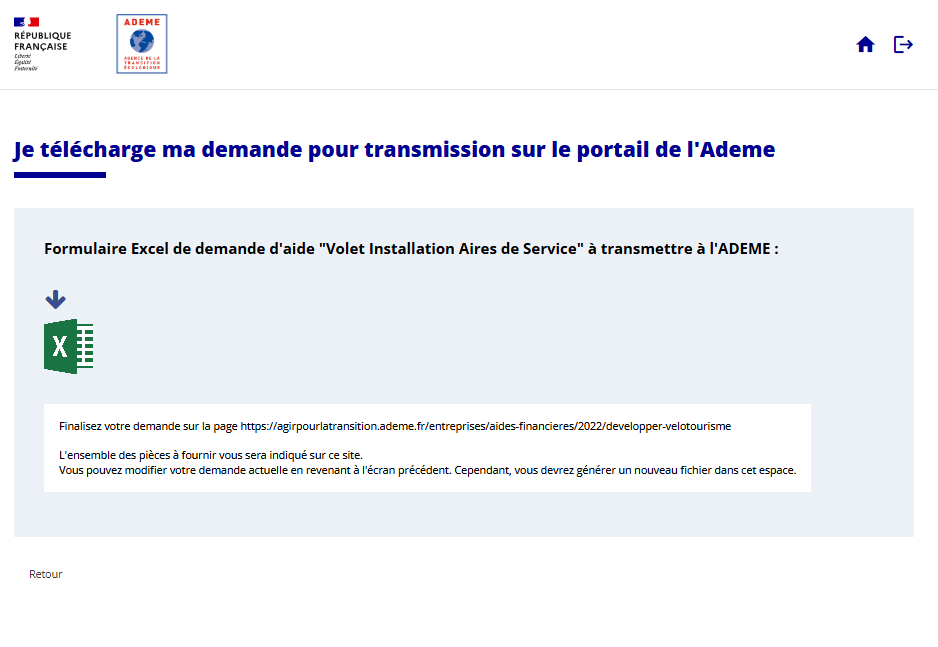 CLIQUER SUR 
L’ICONE EXCEL

VOUS VENEZ DE TELECHARGER LE FICHIER ADEME AU FORMAT CSV

ADEME.csvNE PAS CONVERTIR LE FICHIER
TELEVERSER LE FICHIER SUR VOTRE COMPTE AGIR
Financé par Destination France
Développer le vélotourisme
DÉPOSER UN DOSSIER – PLATEFORME
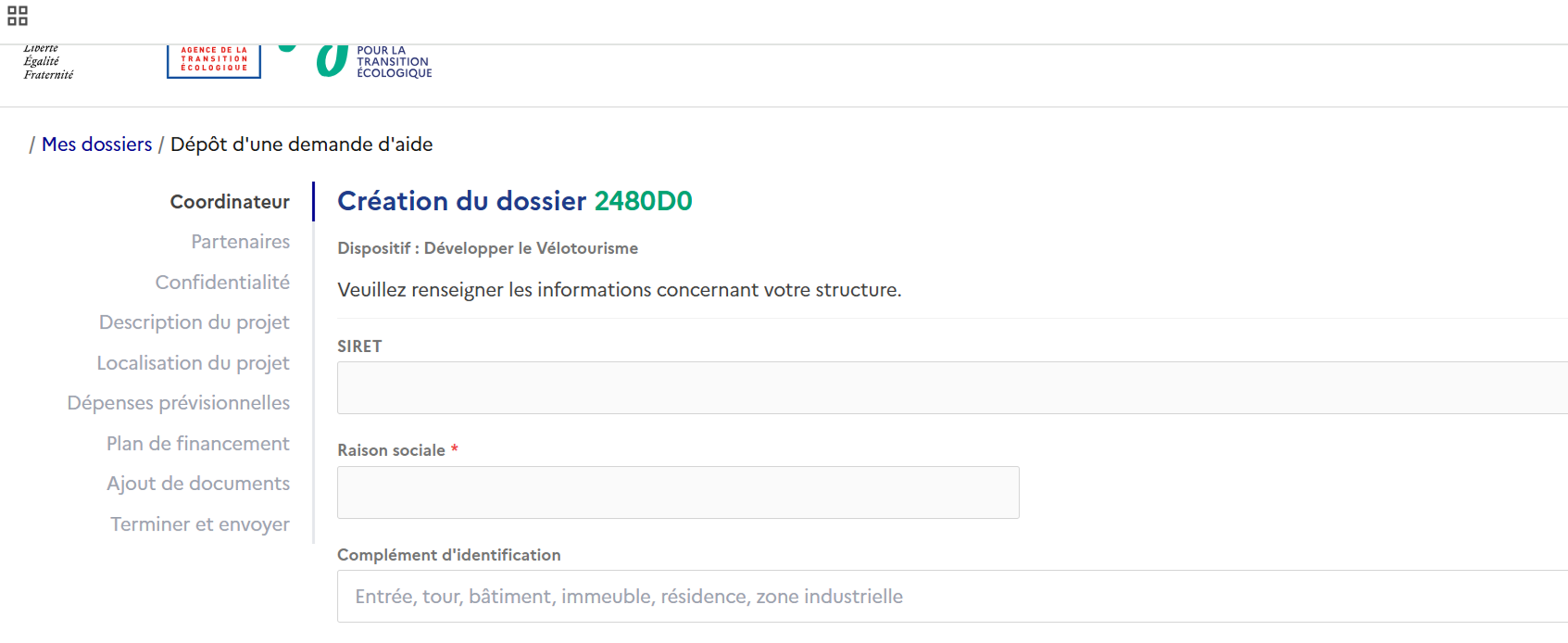 REMPLIR LES INFORMATIONS DEMANDÉESTÉLÉVERSER LES DOCUMENTS RESTANTS
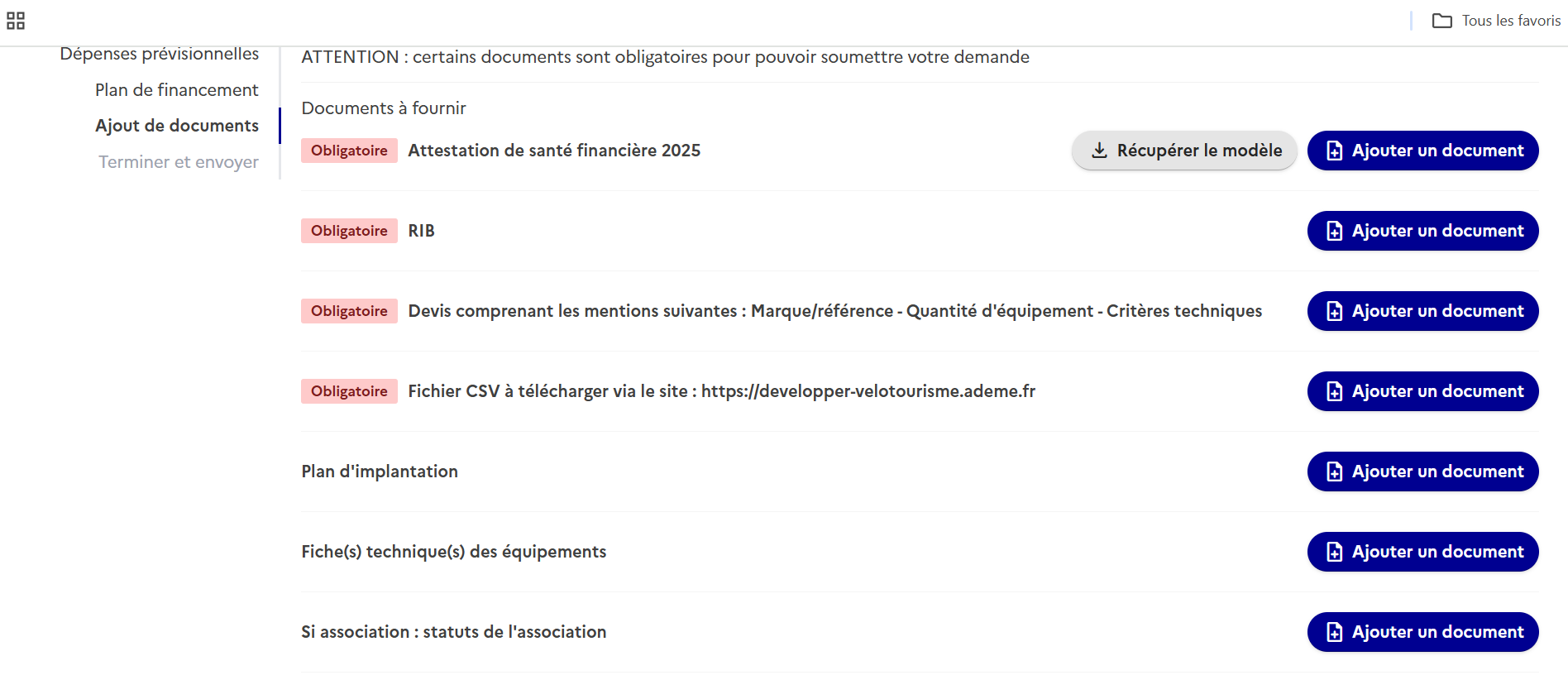 UNE FOIS LA DEMANDE COMPLÈTECLIQUER SUR TERMINER ET ENVOYER
Financé par Destination France
Développer le vélotourisme
Pour accéder au programme
agirpourlatransition.ademe.fr
QUESTIONS / RÉPONSES
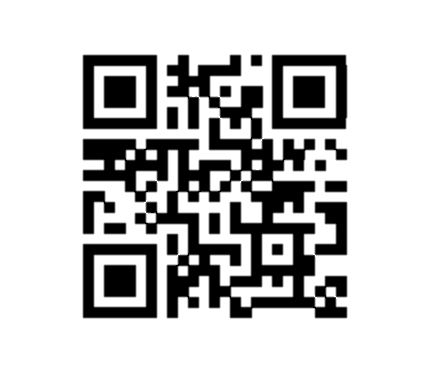 N’hésitez pas à nous contacter sur l’adresse mail :
velotourisme@ademe.fr
Le programme est ouvert de manière continue jusqu’au 31/10/2025 en fonction de la disponibilité budgétaire.
Financé par Destination France